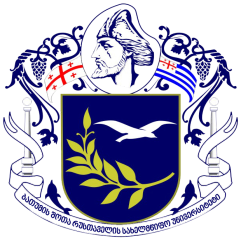 ბათუმის  შოთა რუსთაველის სახელმწიფო უნივერსიტეტი
ზუსტ მეცნიერებათა და განათლების ფაკულტეტი
კომპიუტერულ მეცნიერებათა დეპარტამენტი
ტექსტური მონაცემების ანალიზი კონვოლუციური ნეირონული ქსელების გამოყენებით
ასოცირებული პროფესორი
გრიგოლ კახიანი
gregory.kakhinani@bsu.edu.ge
2019
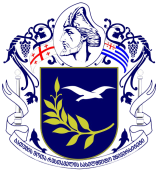 ბათუმის შოთა რუსთაველის   სახელმწიფო უნივერსიტეტი
შინაარსი:
სიმბოლოთა შეწონილი სიხშირის მატრიცის აგება
ტექსტური მონაცემების გრაფიკულ მონაცემებად გარდაქმნის პრინციპების გამოყენების შედეგები
კონვოლუციური ნეირონული ქსელების მუშაობის პრინციპი.
კონვოლუციური ნეირონული ქსელების გამოყენება მონაცემთა დამუშავების და მონაცემთა ვიზუალიზაციისათვის  განკუთვნილი ინსტრუმეტალური პლატფორმა "Orange" -ის მეშვეობით (საკვლევი სქემა).
კონვოლუციური ნეირონული ქსელების გამოყენება მონაცემთა დამუშავების და მონაცემთა ვიზუალიზაციისათვის  განკუთვნილი ინსტრუმეტალური პლატფორმა "Orange" -ის მეშვეობით (ანალიზის სქემა).
 რიცხვითი ექსპერიმენტის შედეგები.
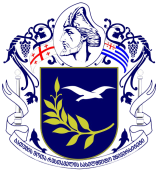 ბათუმის შოთა რუსთაველის   სახელმწიფო უნივერსიტეტი
სიმბოლოთა შეწონილი სიხშირის მატრიცის აგება
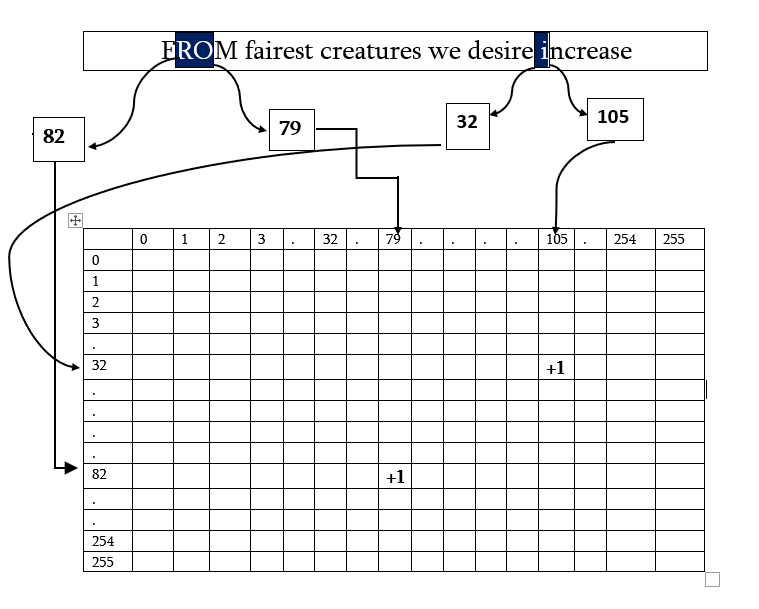 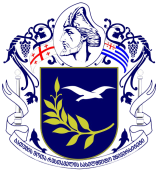 ბათუმის შოთა რუსთაველის   სახელმწიფო უნივერსიტეტი
ტექსტური მონაცემების გრაფიკულ მონაცემებად გარდაქმნის პრინციპების გამოყენების შედეგები
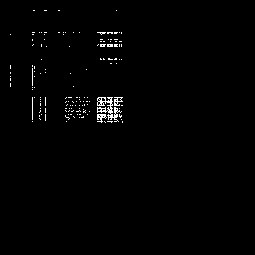 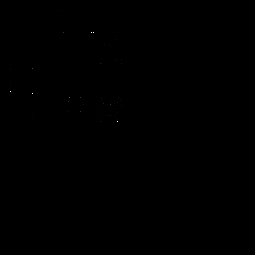 შექსპირის სონეტების სრული ტექსტის დამუშავების შედეგად მიღებული გრაფიკული გამოსახულება(საერთო).
შექსპირის #147-ე სონეტის დამუშავების შედეგად მიღებული გრაფიკული გამოსახულება(შეწონილი).
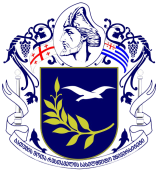 ბათუმის შოთა რუსთაველის   სახელმწიფო უნივერსიტეტი
კონვოლუციური ნეირონული ქსელების მუშაობის პრინციპი
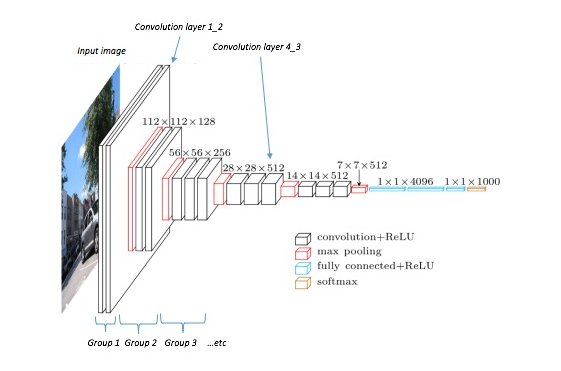 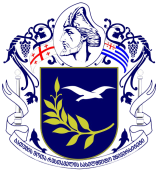 ბათუმის შოთა რუსთაველის   სახელმწიფო უნივერსიტეტი
კონვოლუციური ნეირონული ქსელების გამოყენება მონაცემთა დამუშავების და მონაცემთა ვიზუალიზაციისათვის  განკუთვნილი ინსტრუმეტალური პლატფორმა "Orange" -ის მეშვეობით.საკვლევი სქემა
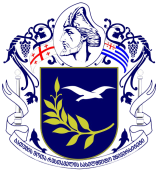 ბათუმის შოთა რუსთაველის   სახელმწიფო უნივერსიტეტი
კონვოლუციური ნეირონული ქსელების გამოყენება მონაცემთა დამუშავების და მონაცემთა ვიზუალიზაციისათვის  განკუთვნილი ინსტრუმეტალური პლატფორმა "Orange" -ის მეშვეობით.ანალიზის სქემა
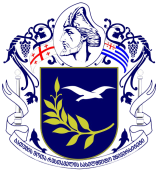 ბათუმის შოთა რუსთაველის   სახელმწიფო უნივერსიტეტი
რიცხვითი ექსპერიმენტის შედეგი
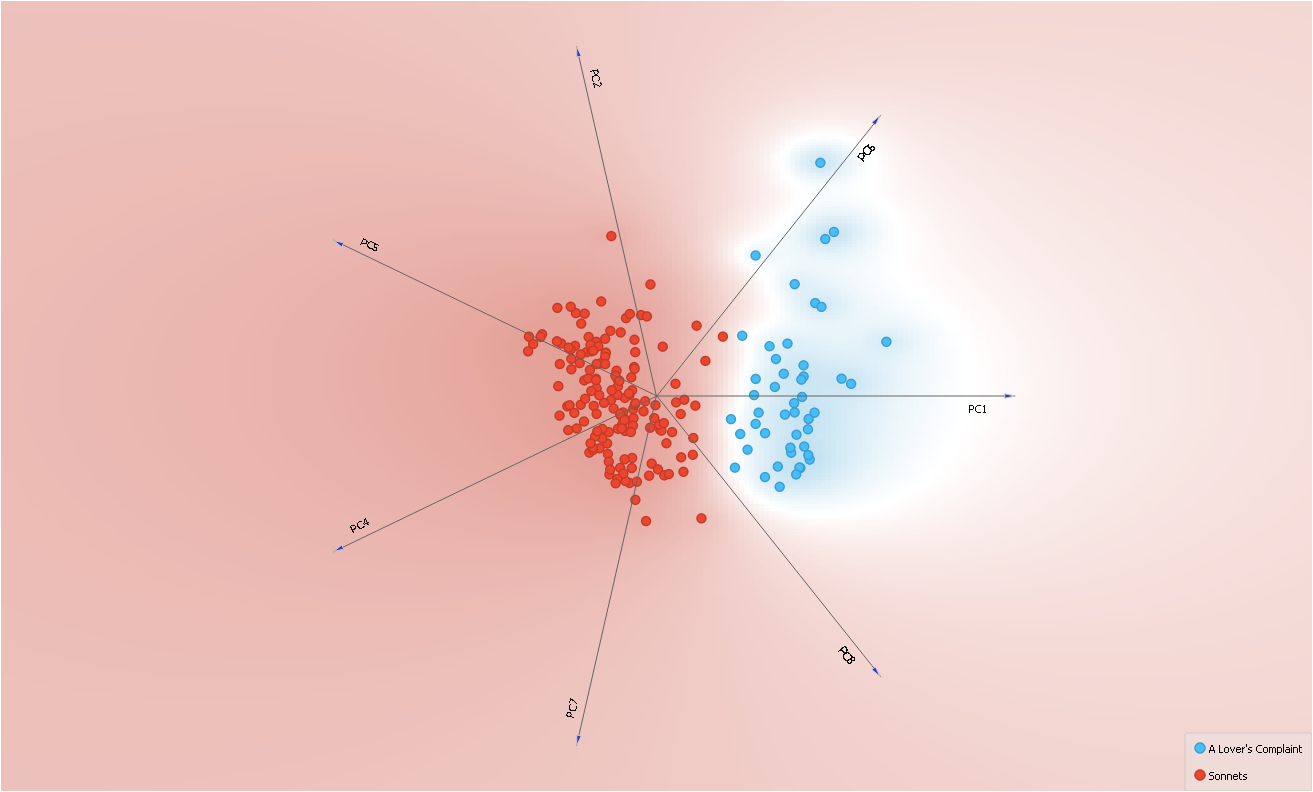 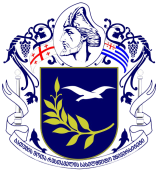 ბათუმის შოთა რუსთაველის   სახელმწიფო უნივერსიტეტი
რიცხვითი ექსპერიმენტის შედეგი
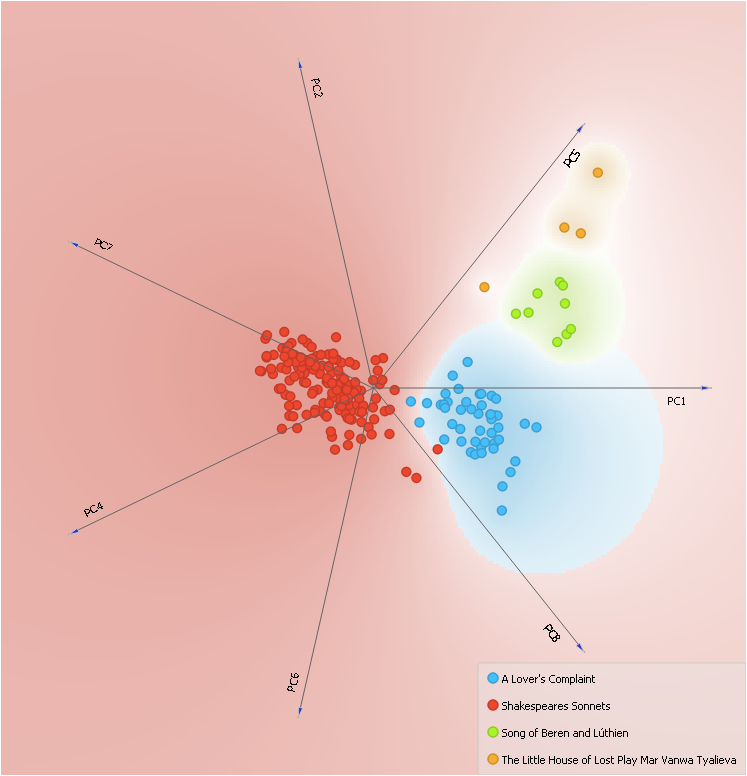 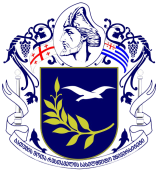 ბათუმის შოთა რუსთაველის   სახელმწიფო უნივერსიტეტი
რიცხვითი ექსპერიმენტის შედეგი
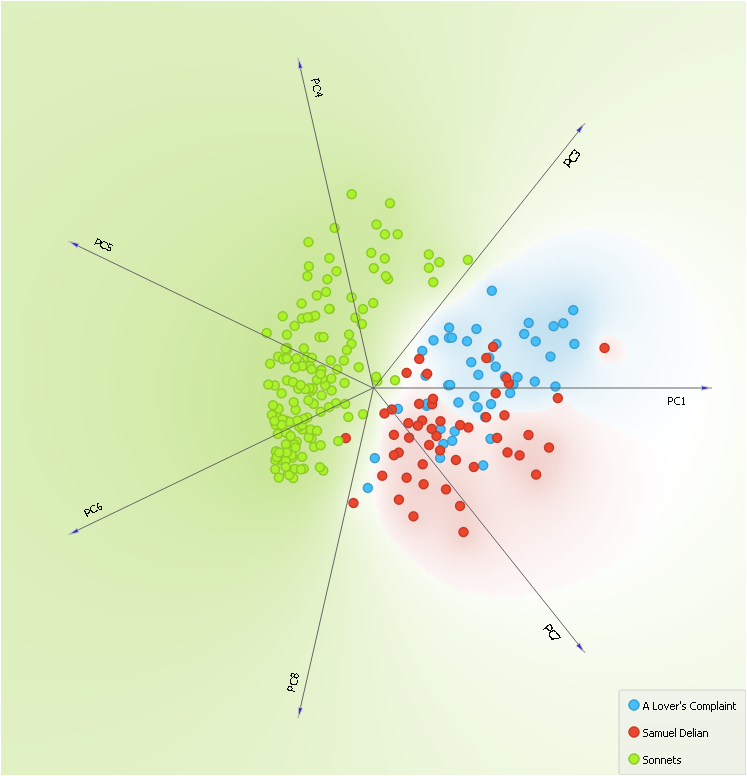 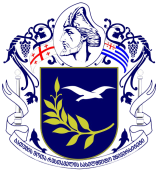 ბათუმის შოთა რუსთაველის   სახელმწიფო უნივერსიტეტი
რიცხვითი ექსპერიმენტის შედეგი
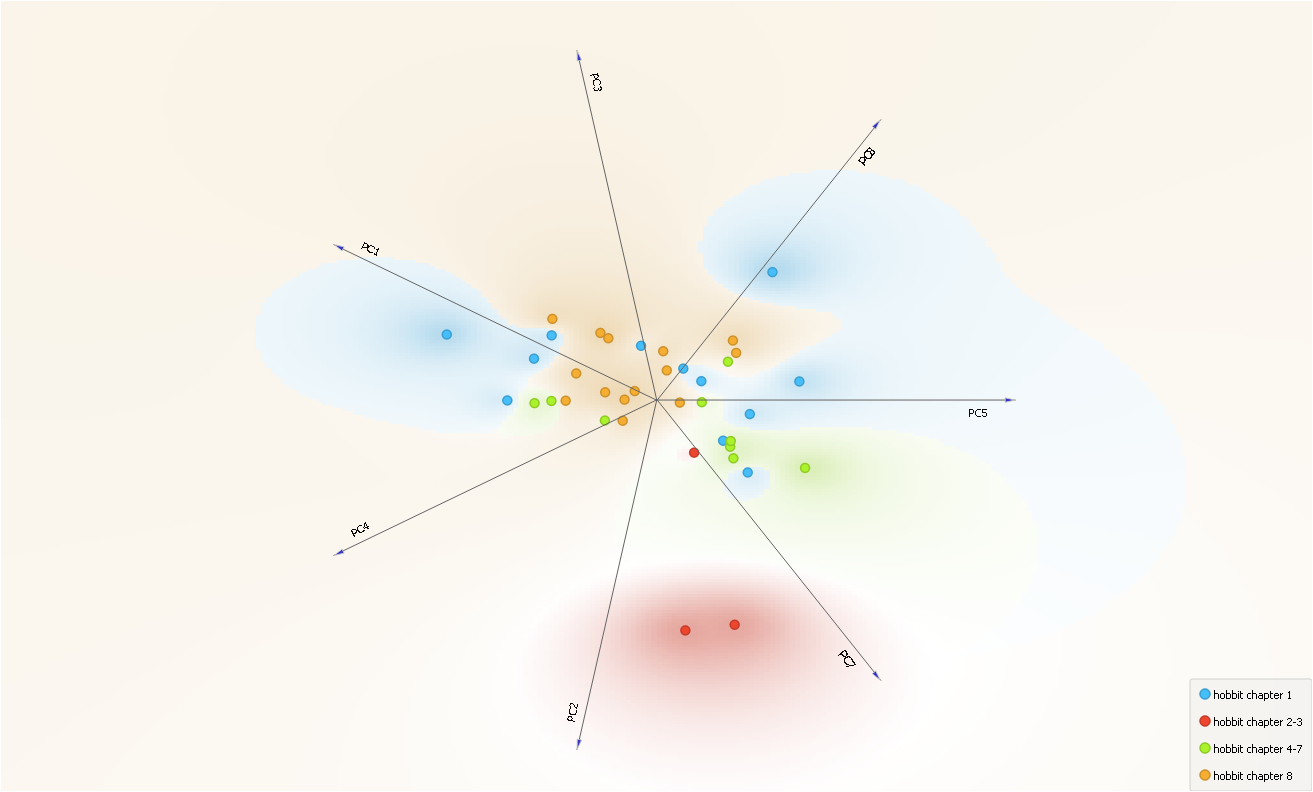 მადლობა ყურადღებისთვის